«Сложение в пределах 20
с переходом
через десяток»
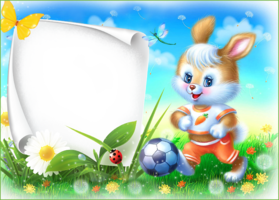 тренажер
Першина 
Ирина Валериевна
учитель начальных классов
МБОУ «СШ №40»
г.Нижневартовск
1 класс
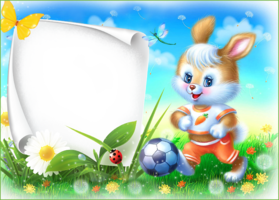 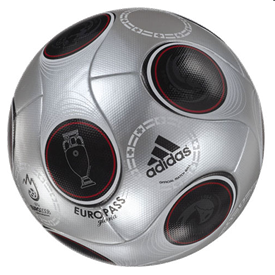 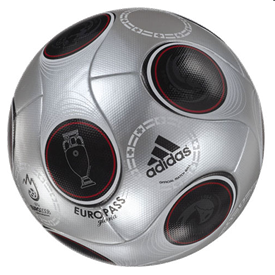 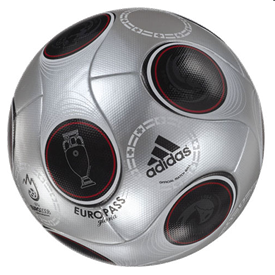 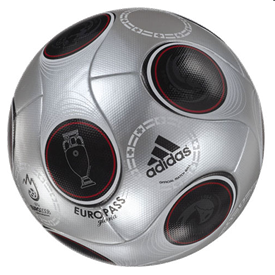 13
16
14
15
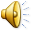 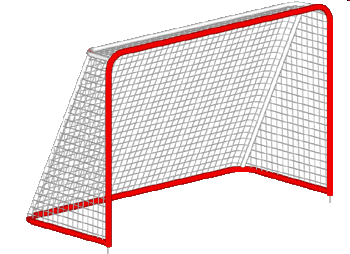 7 + 8
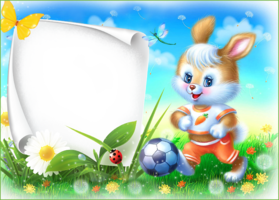 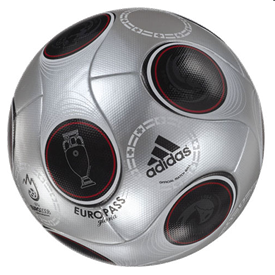 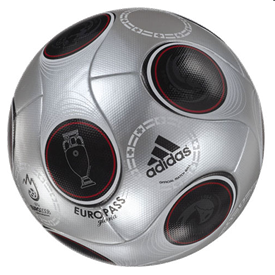 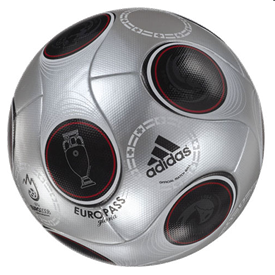 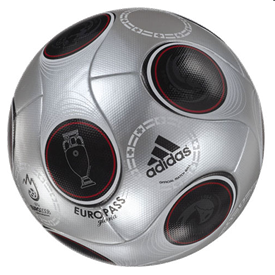 13
11
14
12
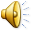 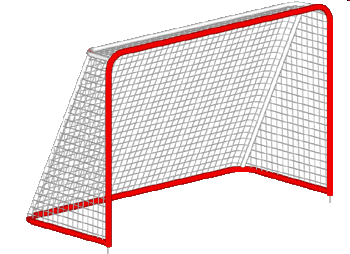 6 + 6
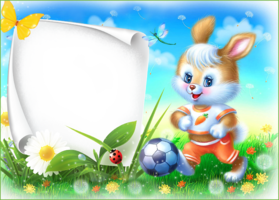 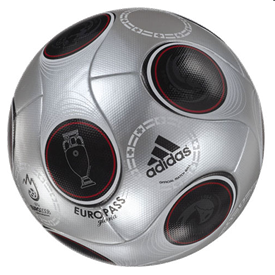 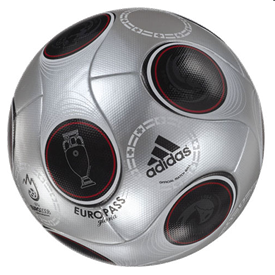 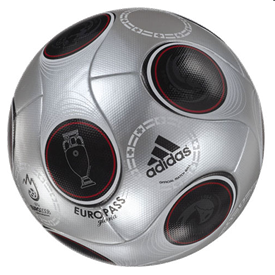 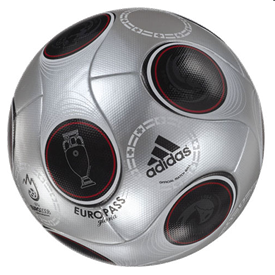 12
13
10
11
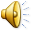 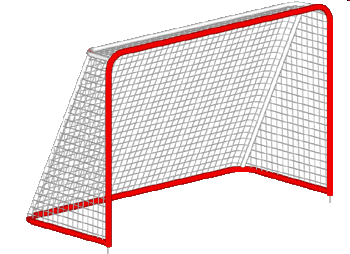 3 + 8
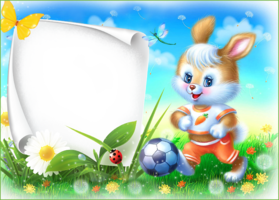 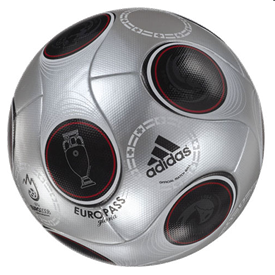 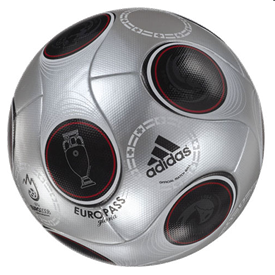 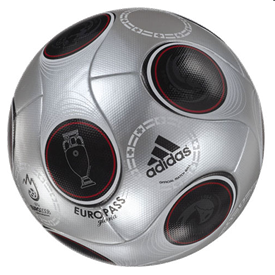 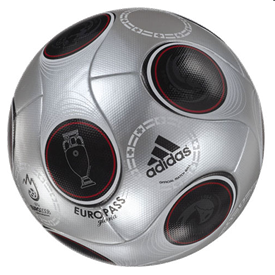 13
12
10
11
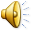 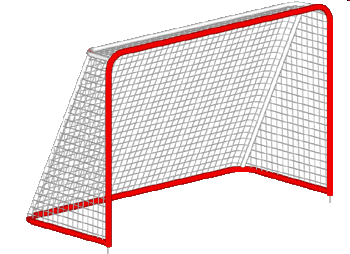 9 + 2
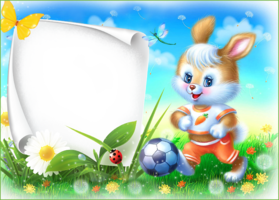 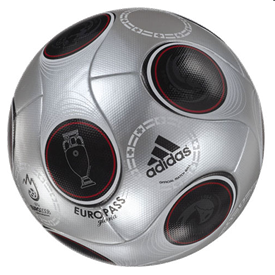 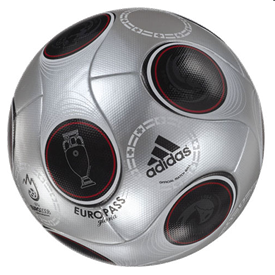 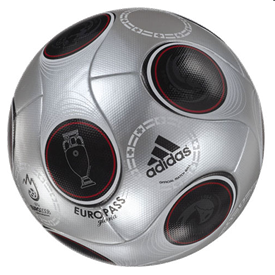 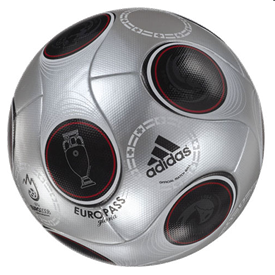 12
14
11
13
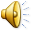 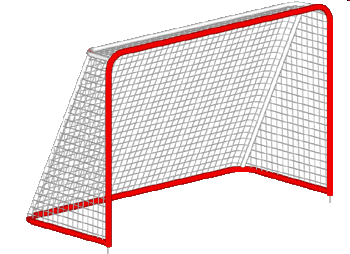 5 + 8
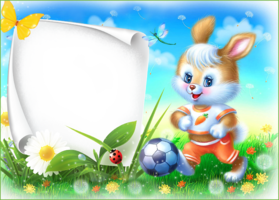 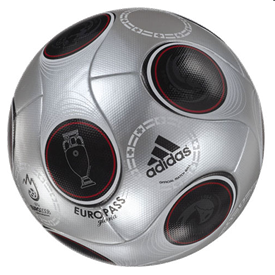 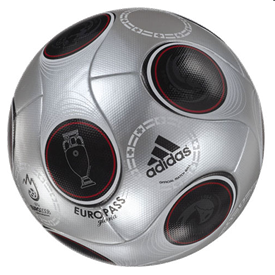 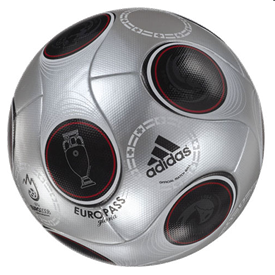 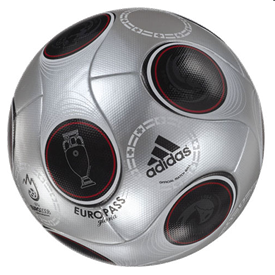 16
13
14
15
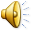 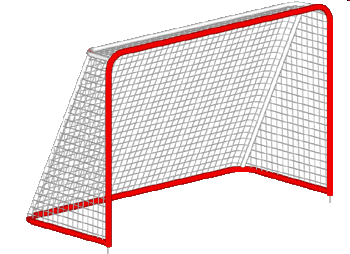 6 + 9
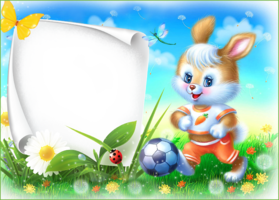 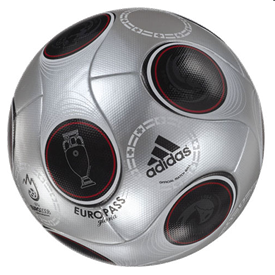 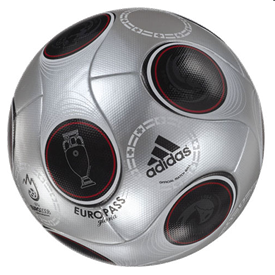 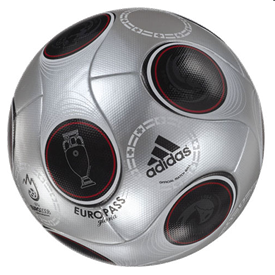 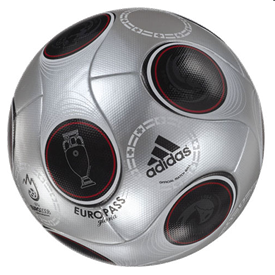 13
11
10
12
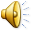 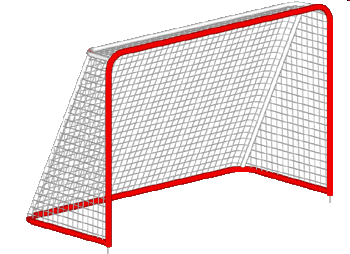 9 + 3
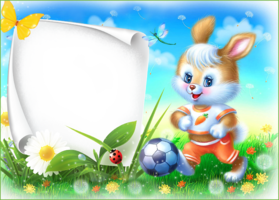 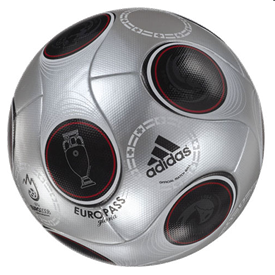 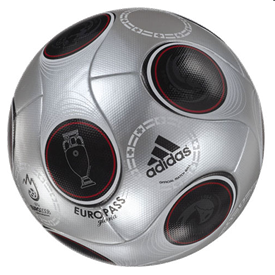 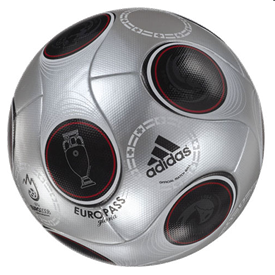 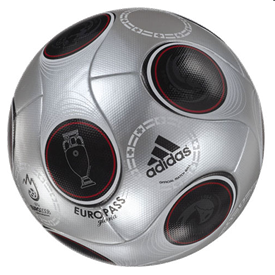 17
14
16
15
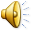 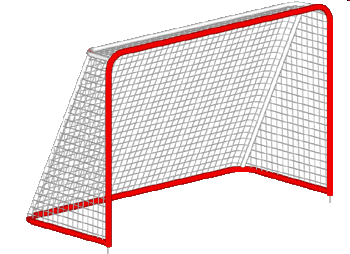 8 + 7
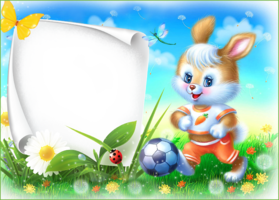 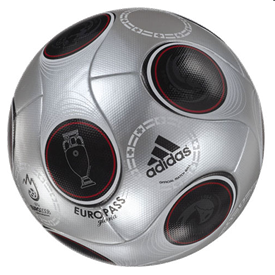 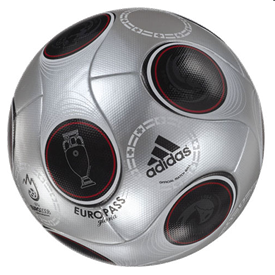 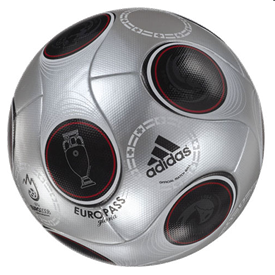 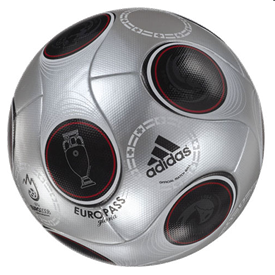 13
11
12
14
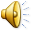 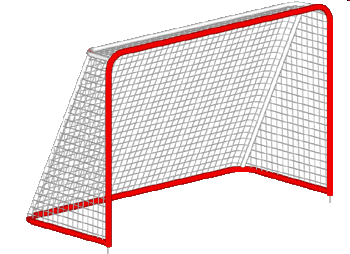 9 + 5
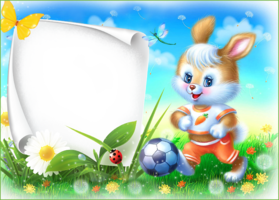 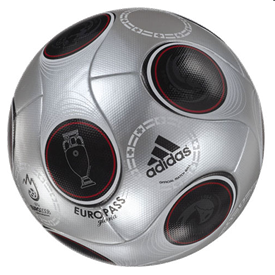 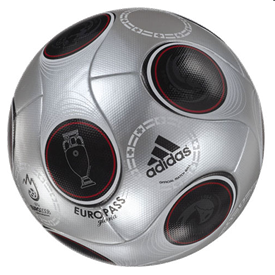 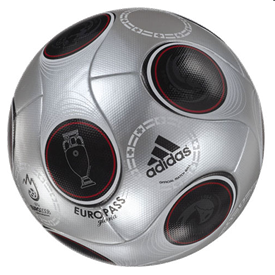 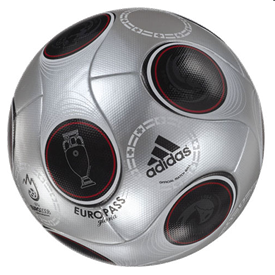 12
16
15
13
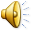 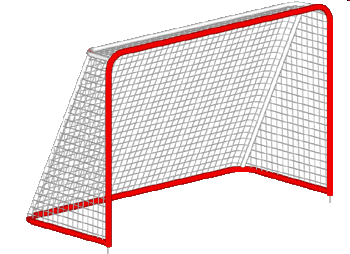 6 + 7
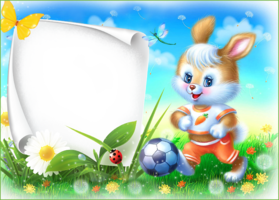 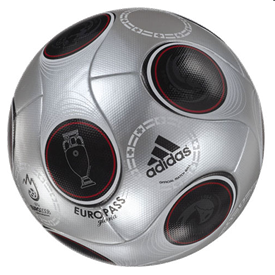 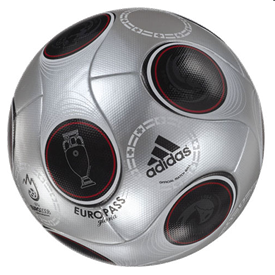 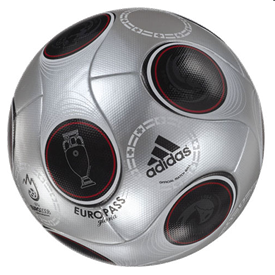 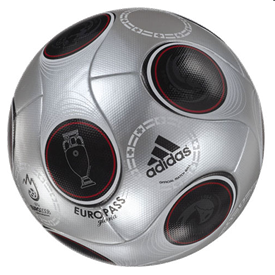 14
13
11
12
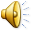 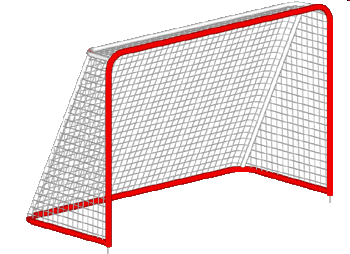 4 + 8
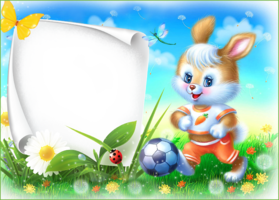 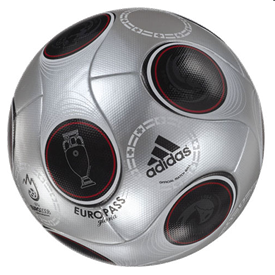 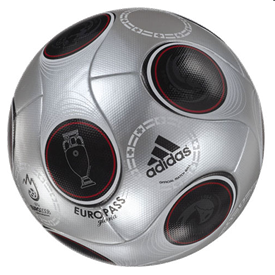 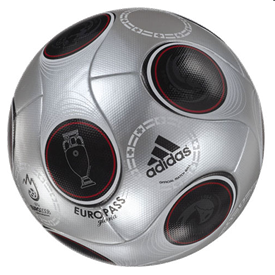 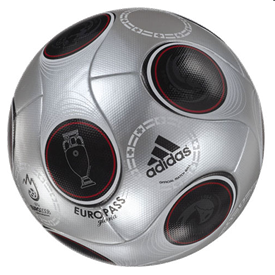 18
15
16
17
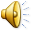 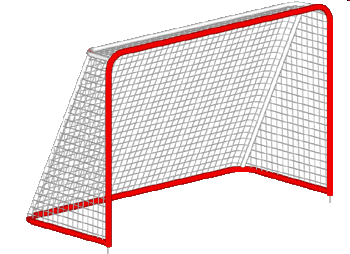 9 + 8
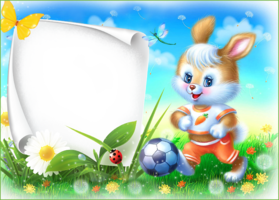 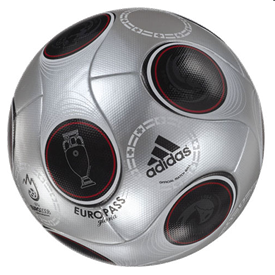 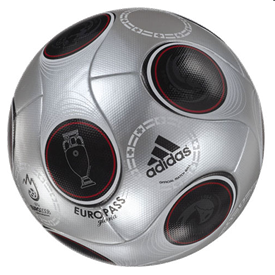 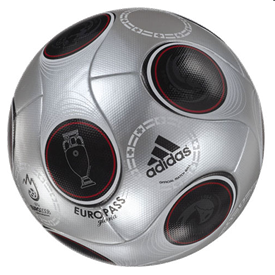 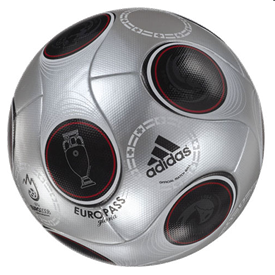 13
16
15
14
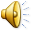 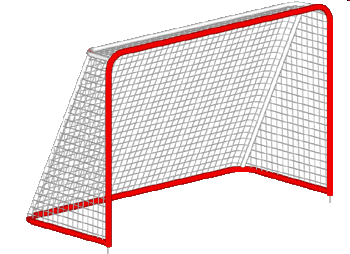 7 + 7
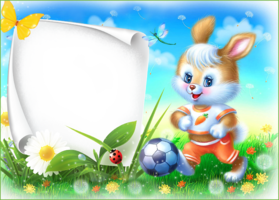 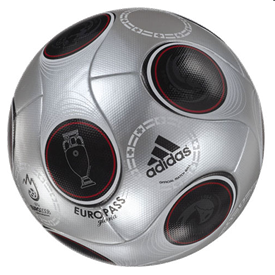 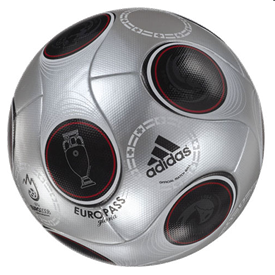 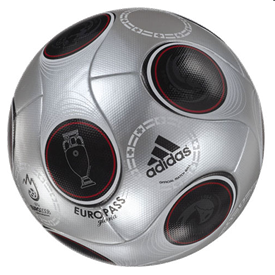 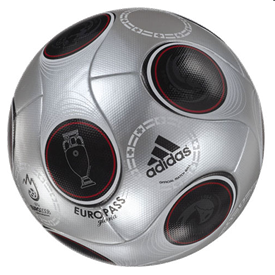 14
11
13
12
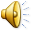 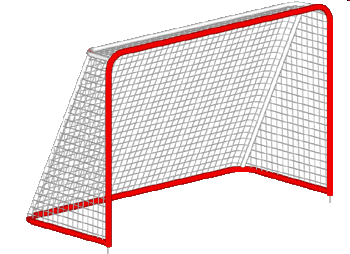 8 + 4
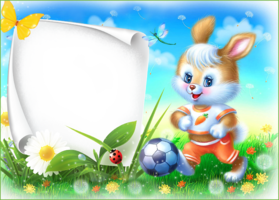 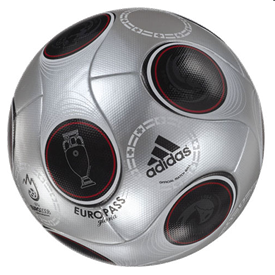 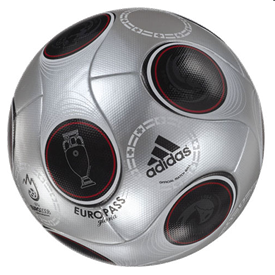 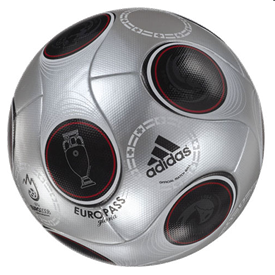 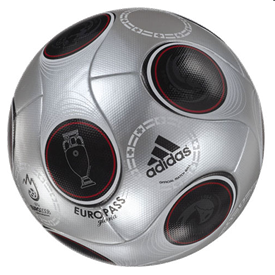 12
13
10
11
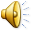 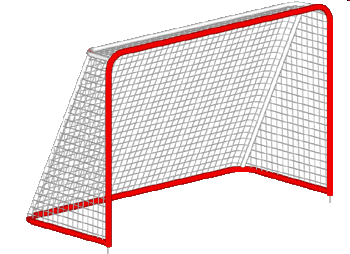 2 + 9
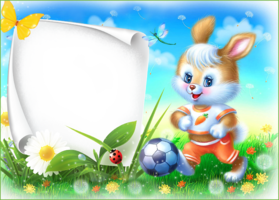 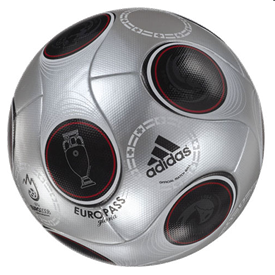 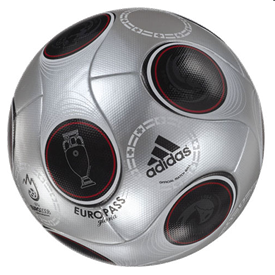 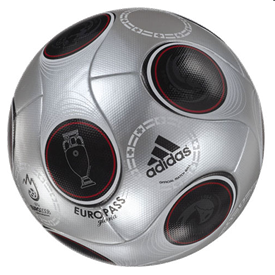 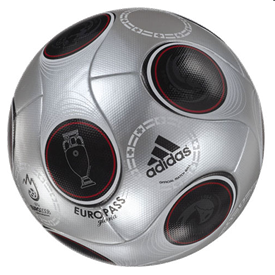 11
13
10
12
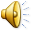 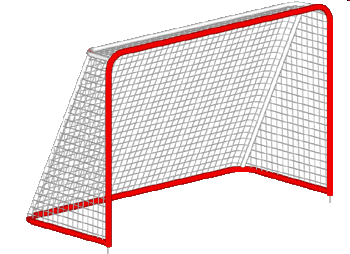 5 + 7
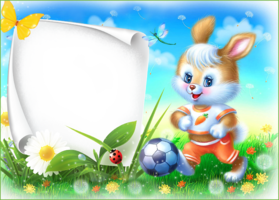 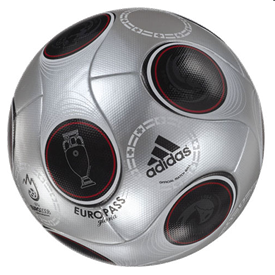 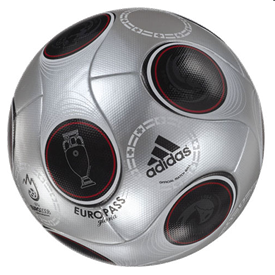 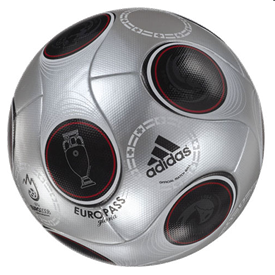 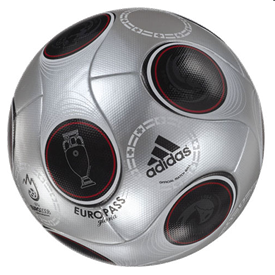 16
13
15
14
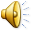 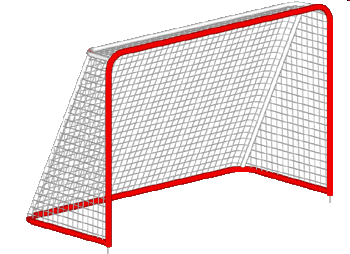 6 + 8
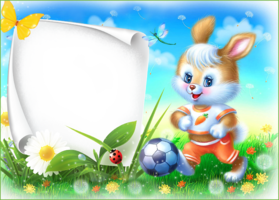 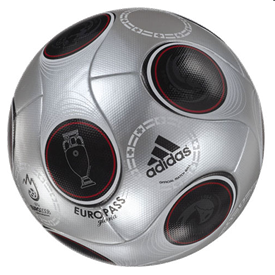 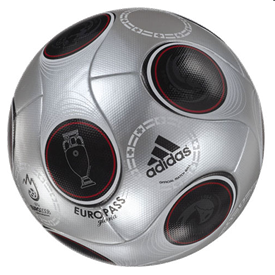 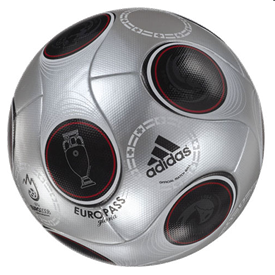 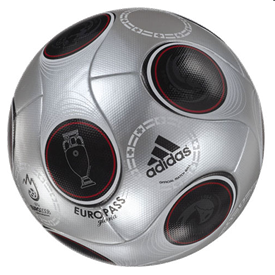 12
13
10
11
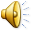 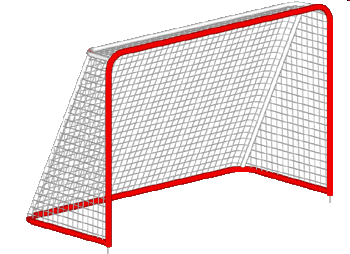 7 + 4
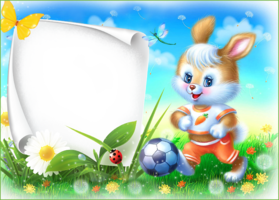 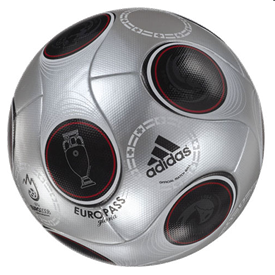 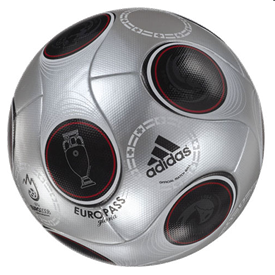 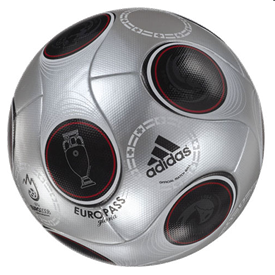 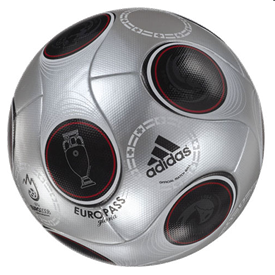 16
13
14
15
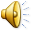 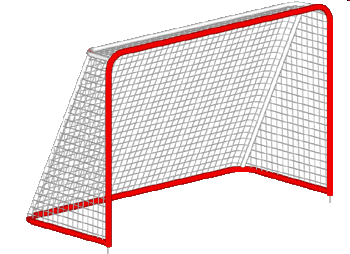 9 + 6
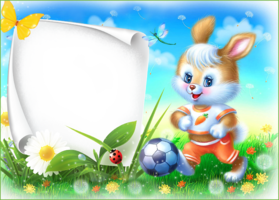 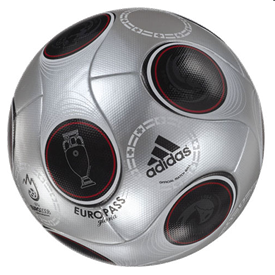 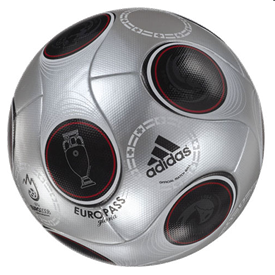 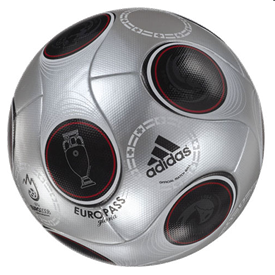 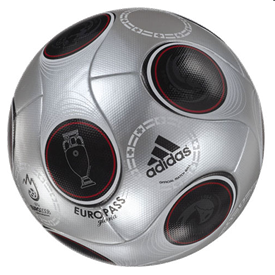 12
13
10
11
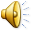 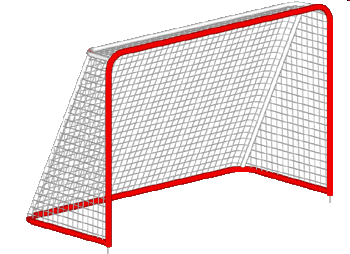 4 + 7
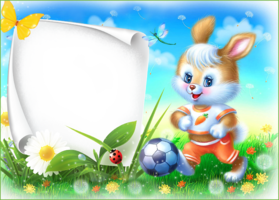 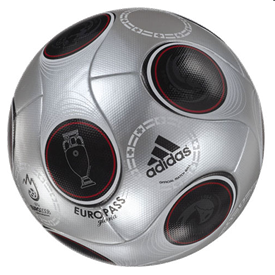 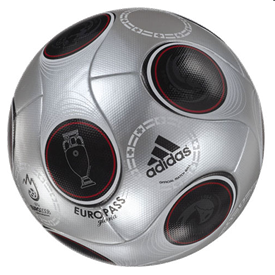 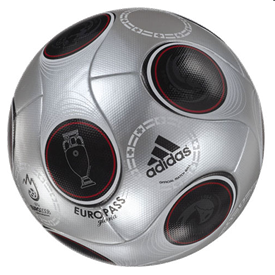 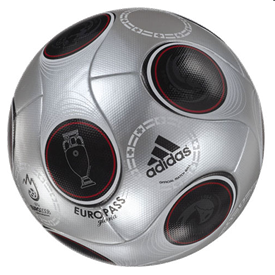 15
13
12
14
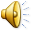 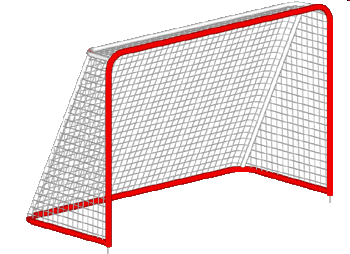 8 + 6
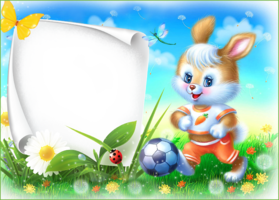 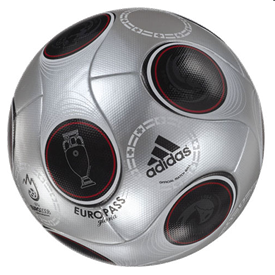 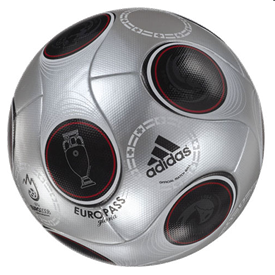 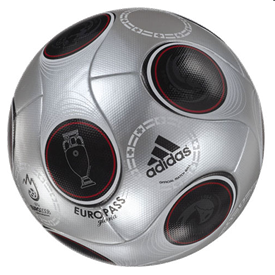 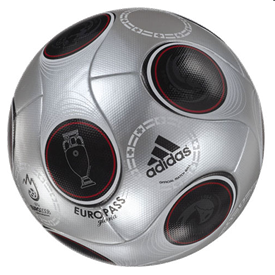 17
19
16
18
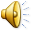 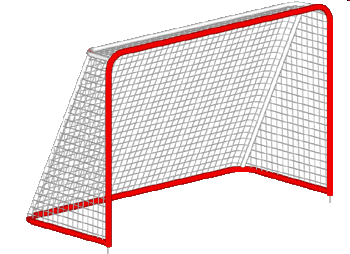 9 + 9
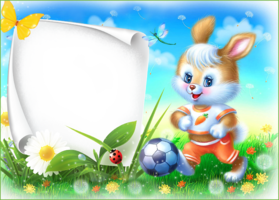 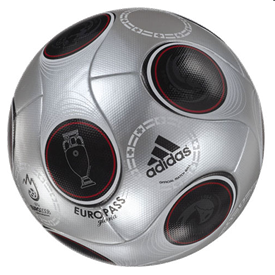 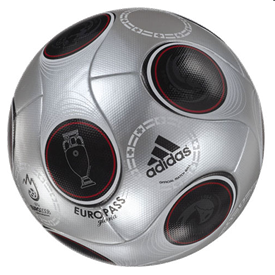 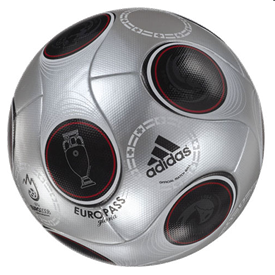 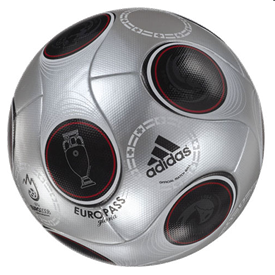 14
13
11
12
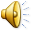 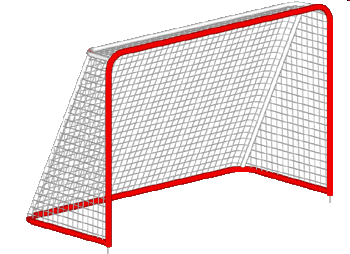 7 + 5
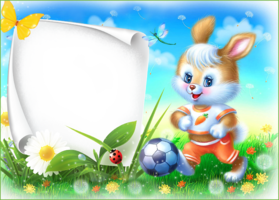 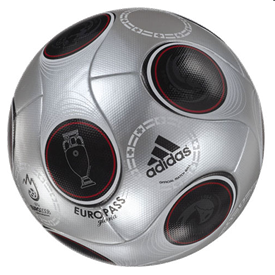 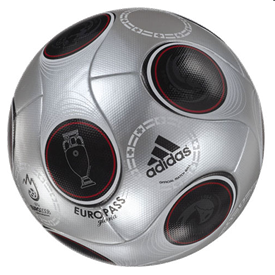 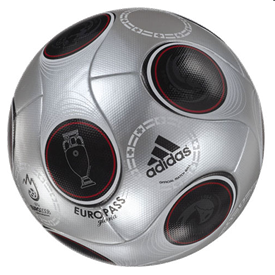 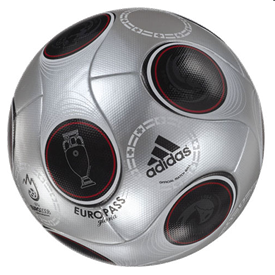 12
13
10
11
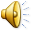 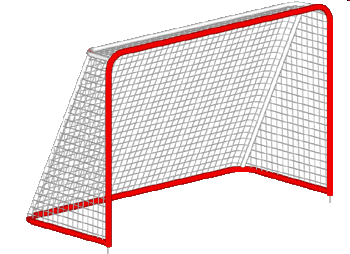 5 + 6
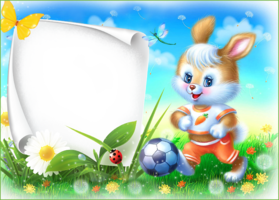 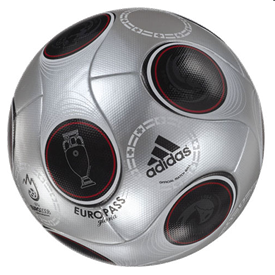 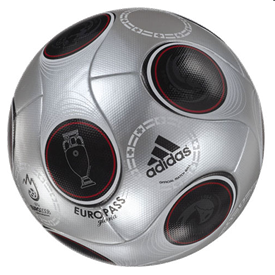 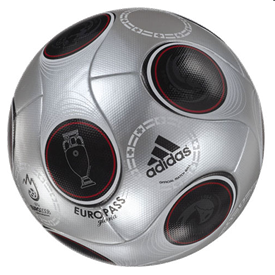 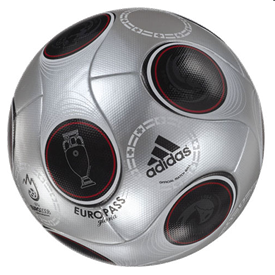 17
15
14
16
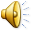 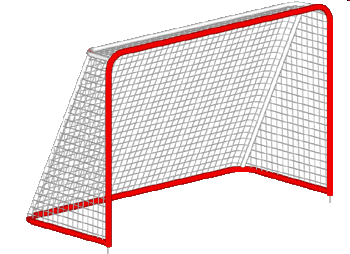 7 + 9
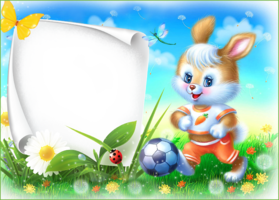 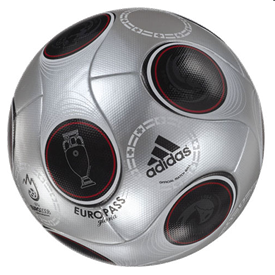 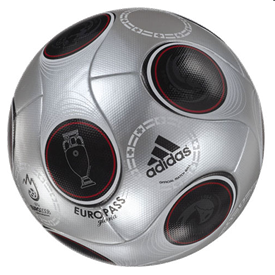 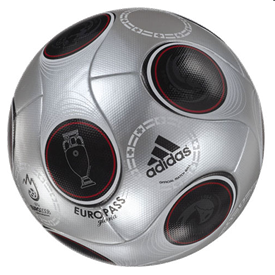 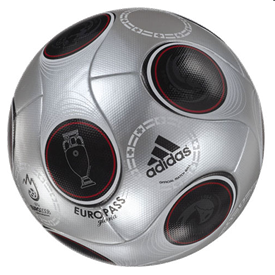 19
16
18
17
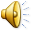 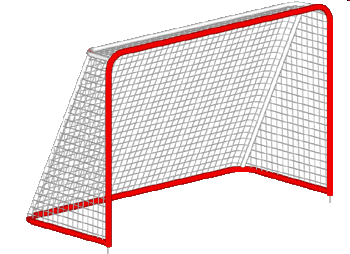 8 + 9
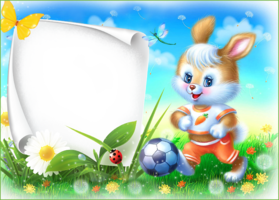 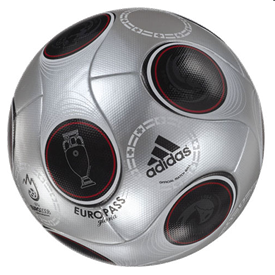 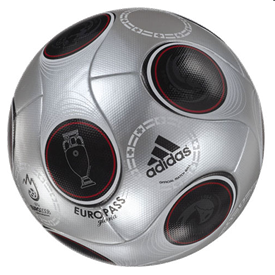 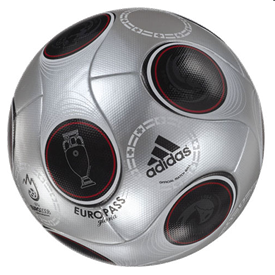 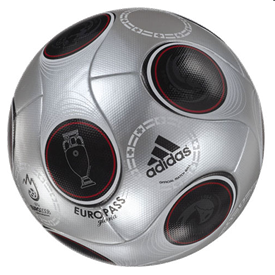 14
15
17
16
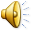 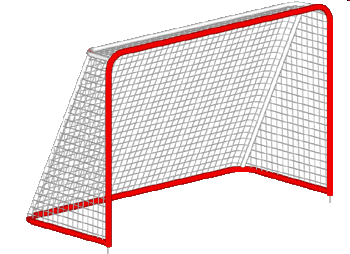 9 + 7
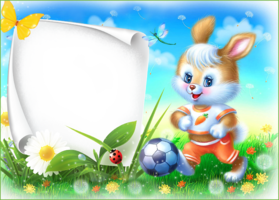 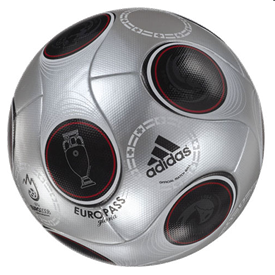 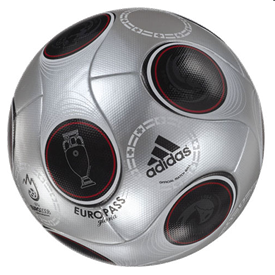 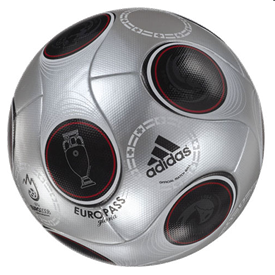 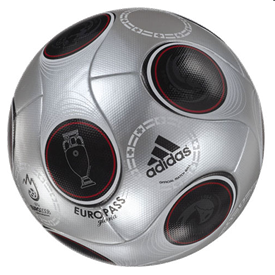 12
13
10
11
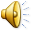 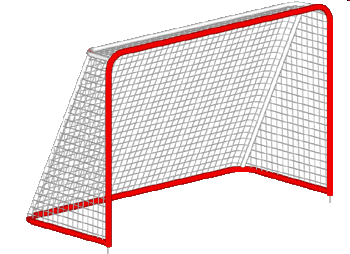 6 + 5
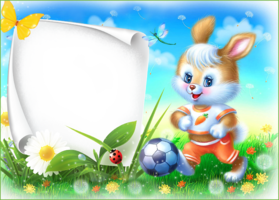 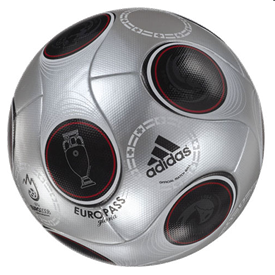 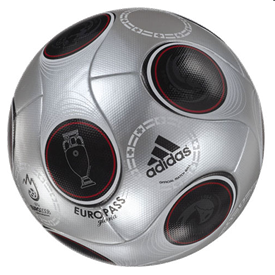 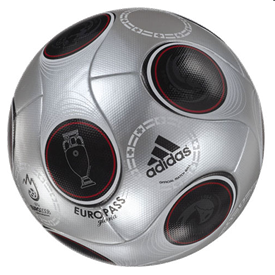 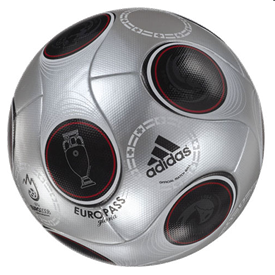 17
15
18
16
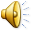 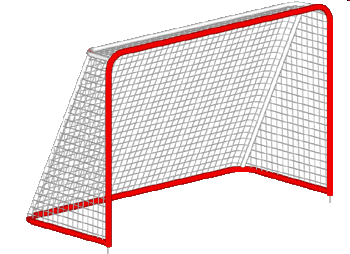 8 + 8
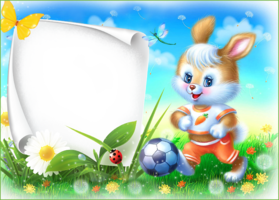 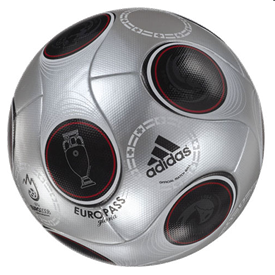 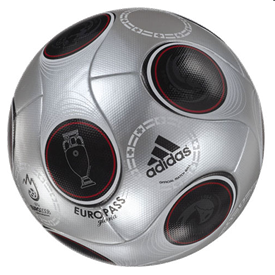 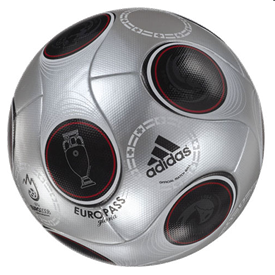 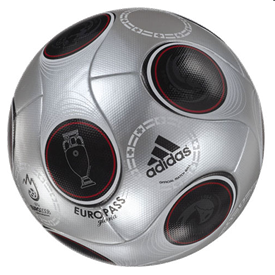 14
11
12
13
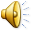 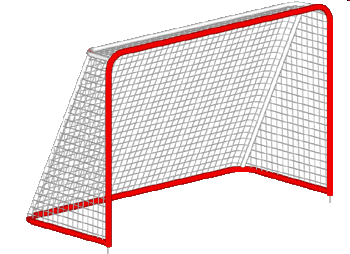 9 + 4
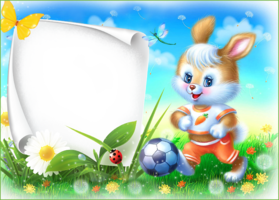 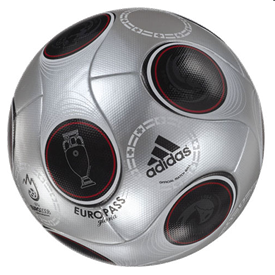 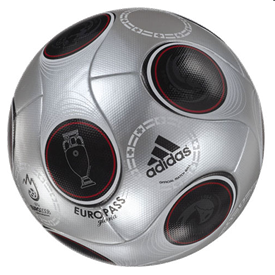 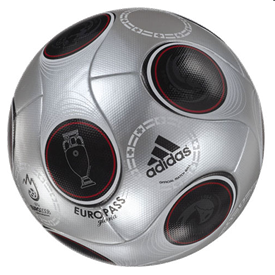 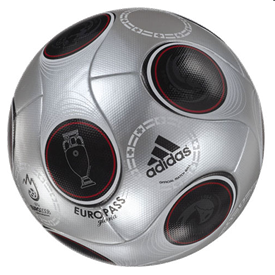 14
12
11
13
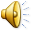 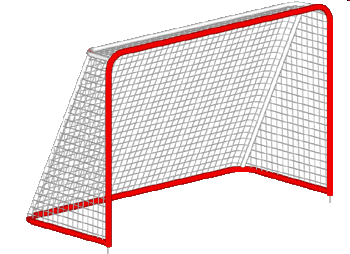 4 + 9
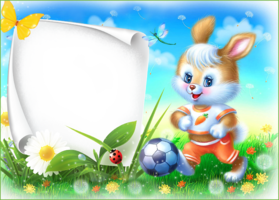 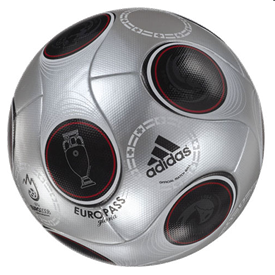 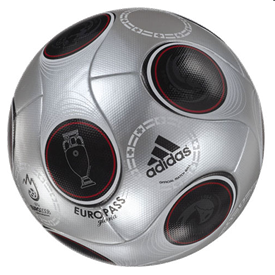 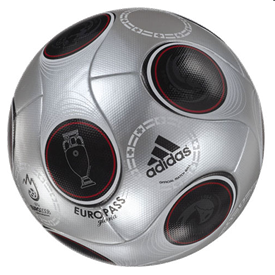 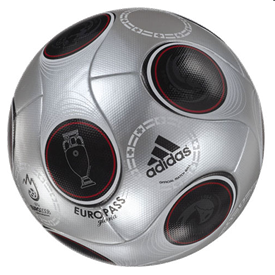 12
15
14
13
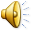 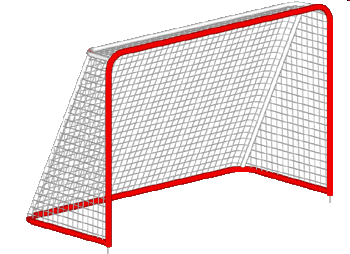 8 + 5
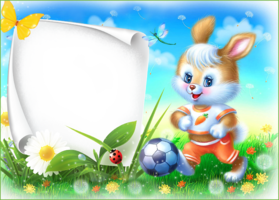 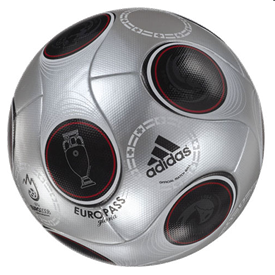 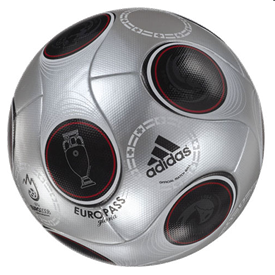 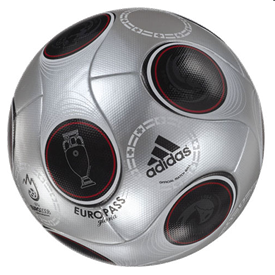 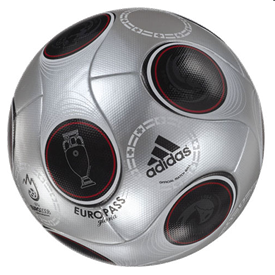 13
12
10
11
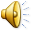 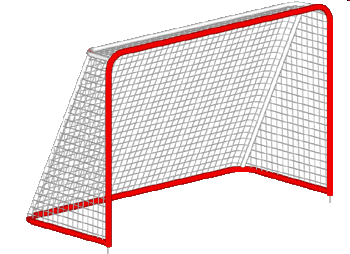 8 + 3
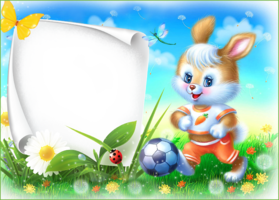 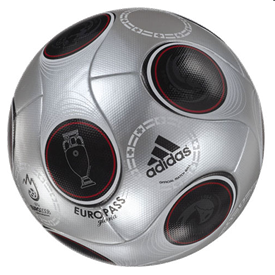 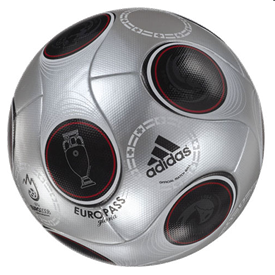 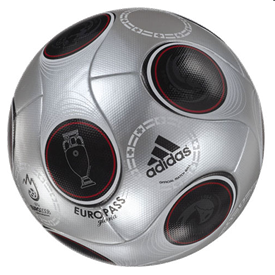 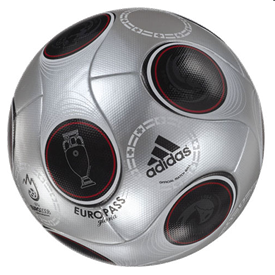 12
13
15
14
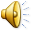 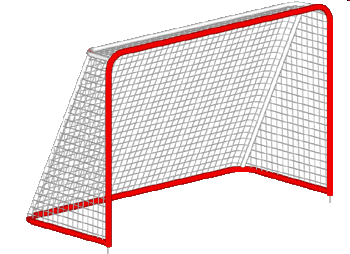 5 + 9
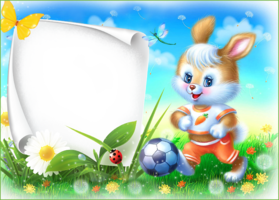 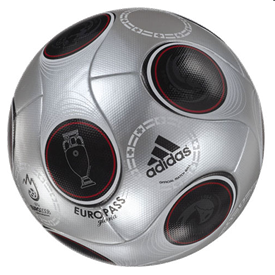 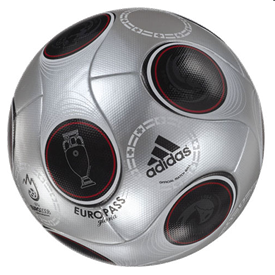 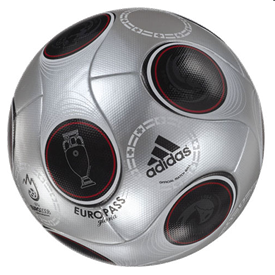 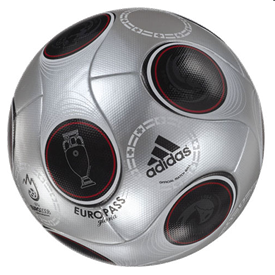 14
12
15
13
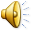 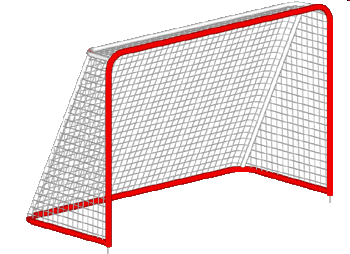 7 + 6
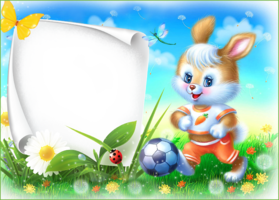 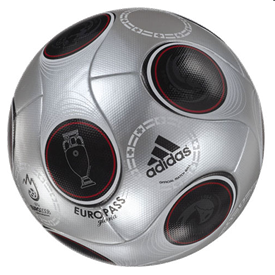 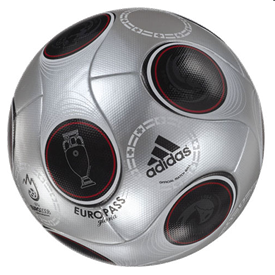 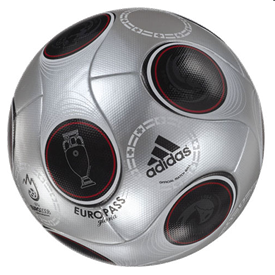 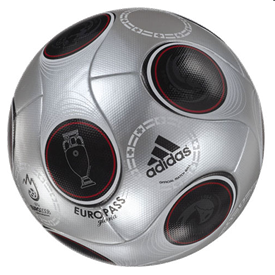 10
13
11
12
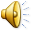 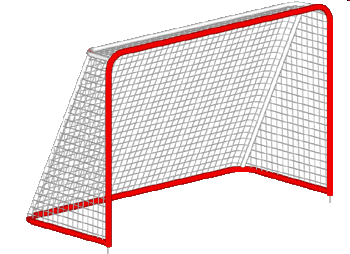 3 + 9
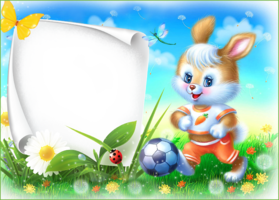 Хочешь повторить, нажми!